HARNEY SOIL AND WATER CONSERVATION DISTRICT
Annual Meeting 2/22/2024
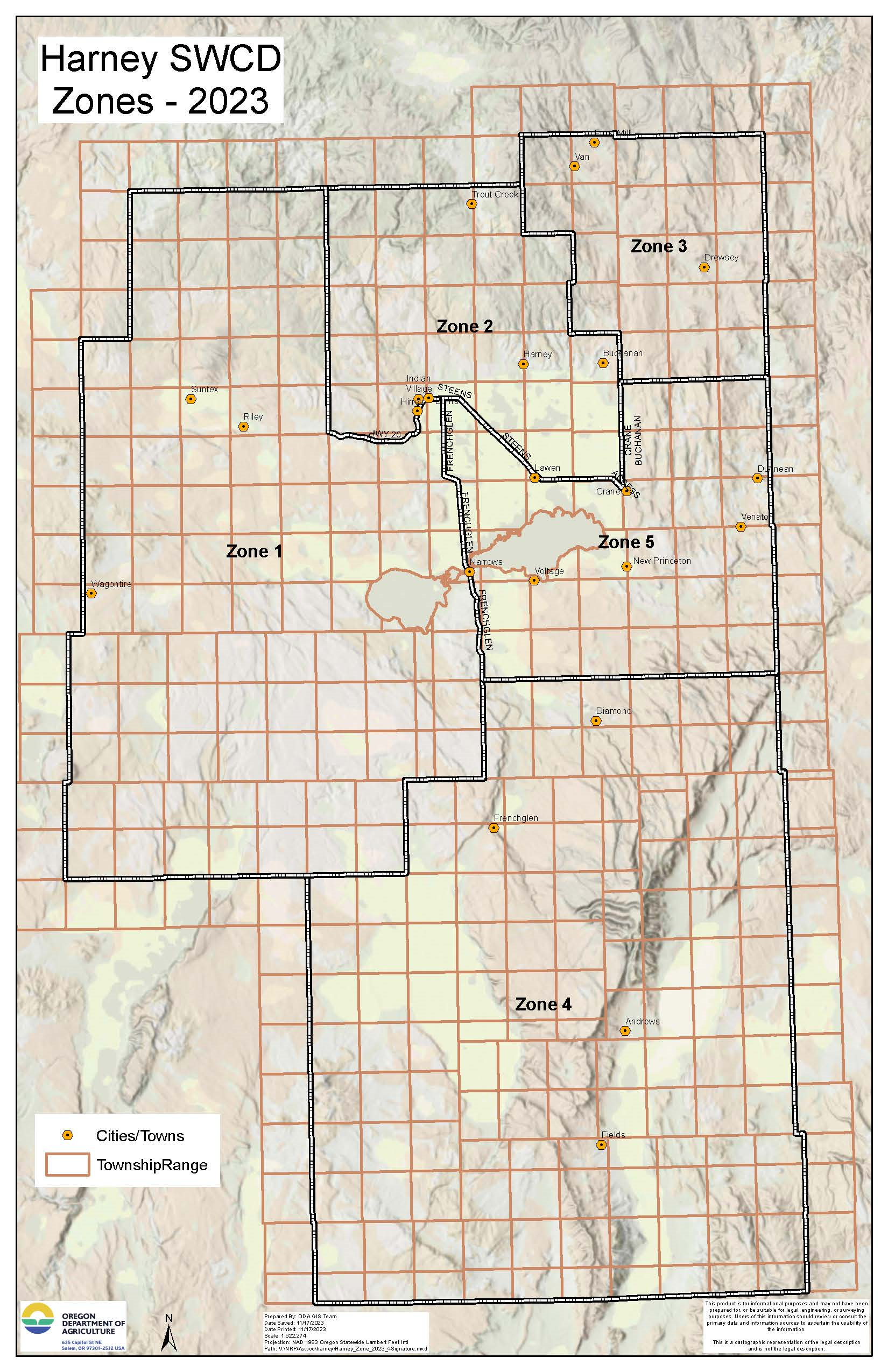 Harney SWCD Board of Directors
Zone 1: Susan Doverspike
Zone 2: Scott Franklin (Vice Chair)
Zone 3: Carol Dunten
Zone 4: Stacy Davies
Zone 5: Ken Bentz
At large 1: Ryan Peila (Sec/Treas)
At Large 2: Jeff Hussey (Chair)
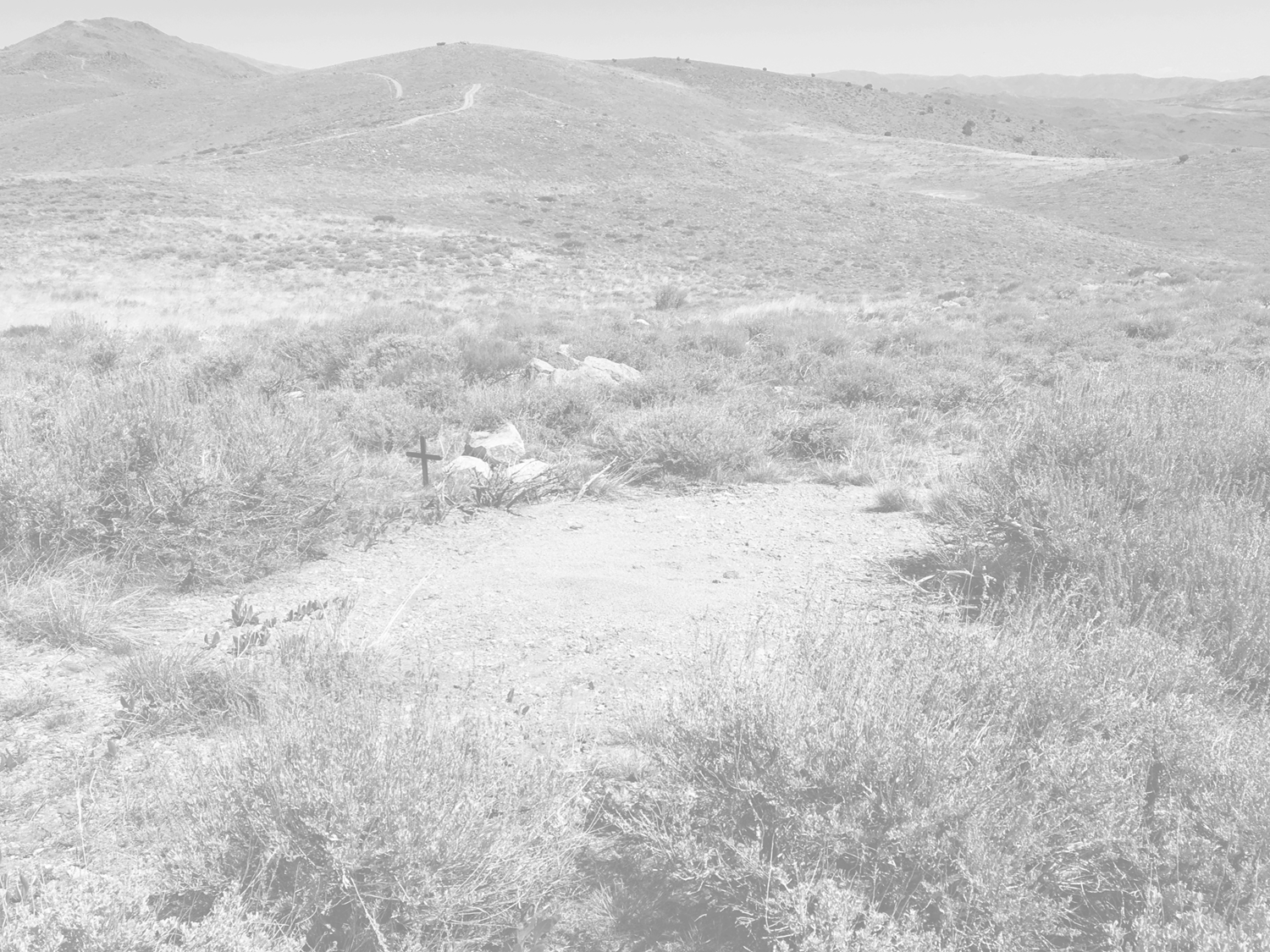 STAFF
Jason Kesling, District Manager 
Barbara Pearson, Administration Assistant 
Sarah Mundy, CCAA Coordinator 
Danielle Reynolds, NRCS Partner Biologist
Tyler Goss, Harney CWMA Coordinator 
Sam Artaiz, SONEC Partner Biologist 
Breanna O’Connor, CCAA/Ag Water Specialist
April Mack, Rangeland Biologist
MISSION
To conserve, protect and enhance natural resources for the social, economic, and environmental benefit of the people of Harney County.
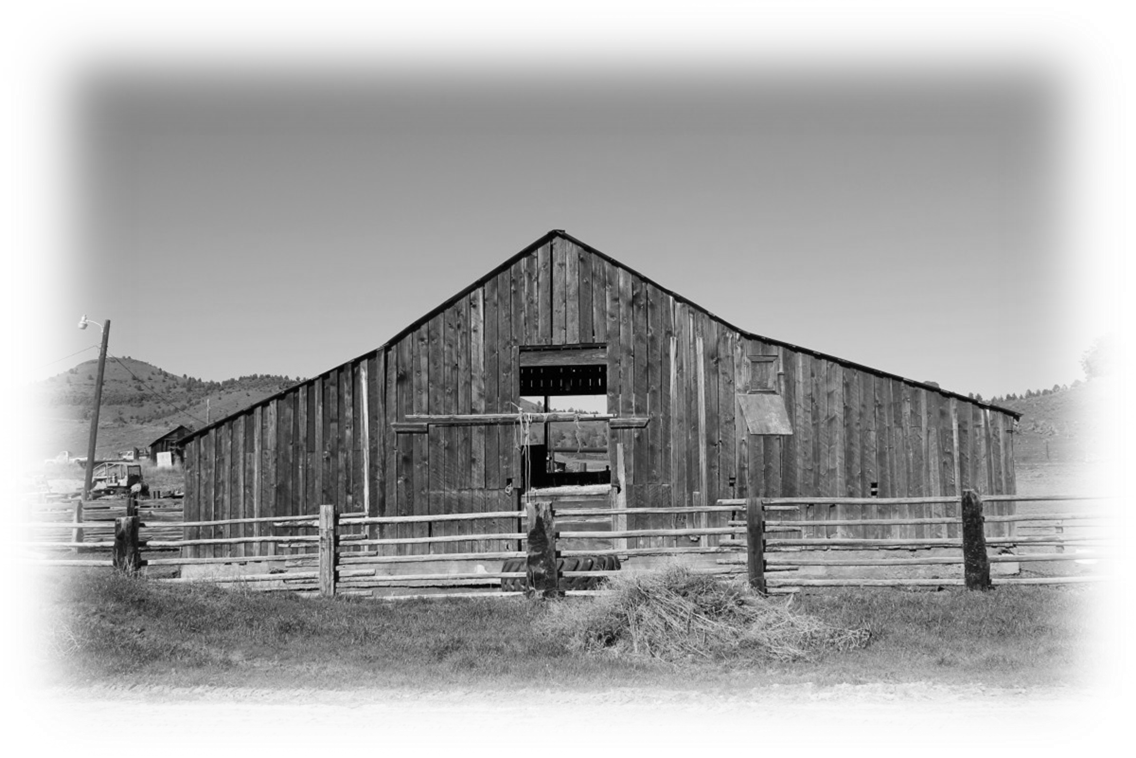 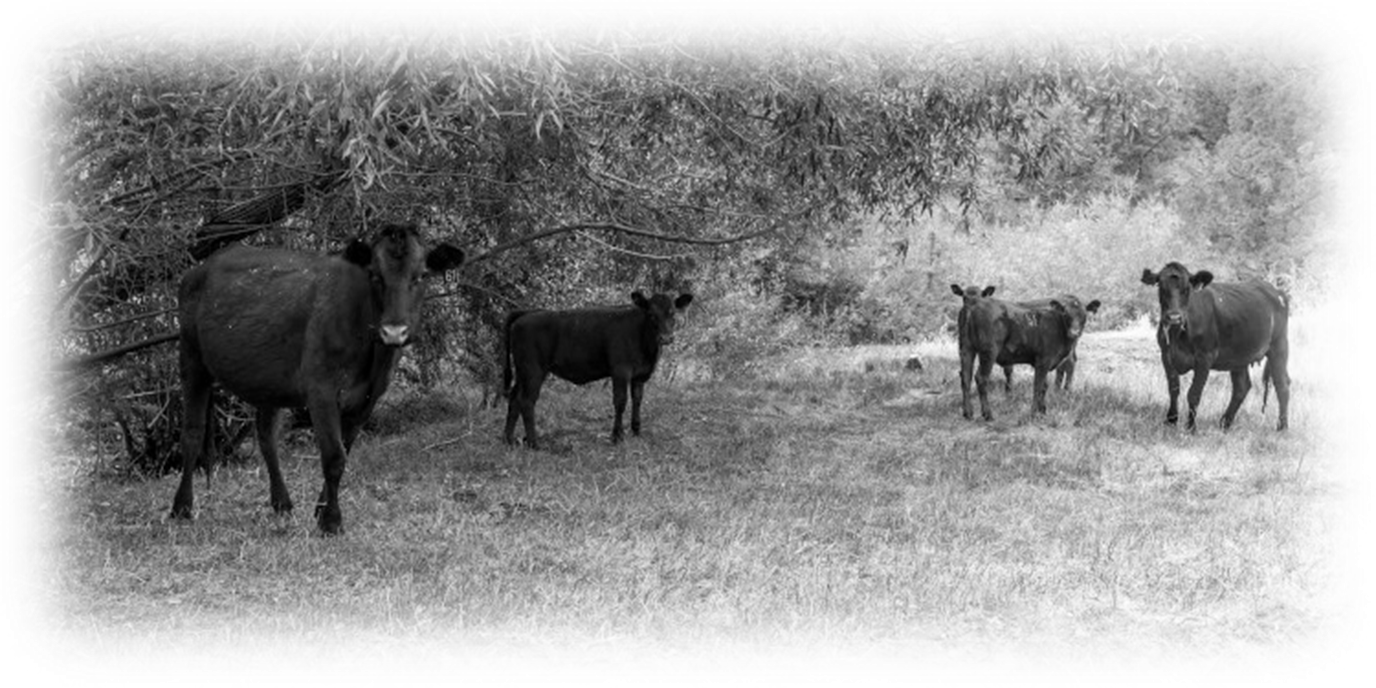 Current Programs
Sage grouse Candidate Conservation Agreement with Assurances (CCAA)
SONEC Wetlands (Southern Oregon/Northeastern California) 
Harney Cooperative Weed Management Area (CWMA)
Malheur River SIA
Silvies River Focus Area (ODA)
OWEB Small Grants 
Range Drill Rental 
Solar Trailers Rental
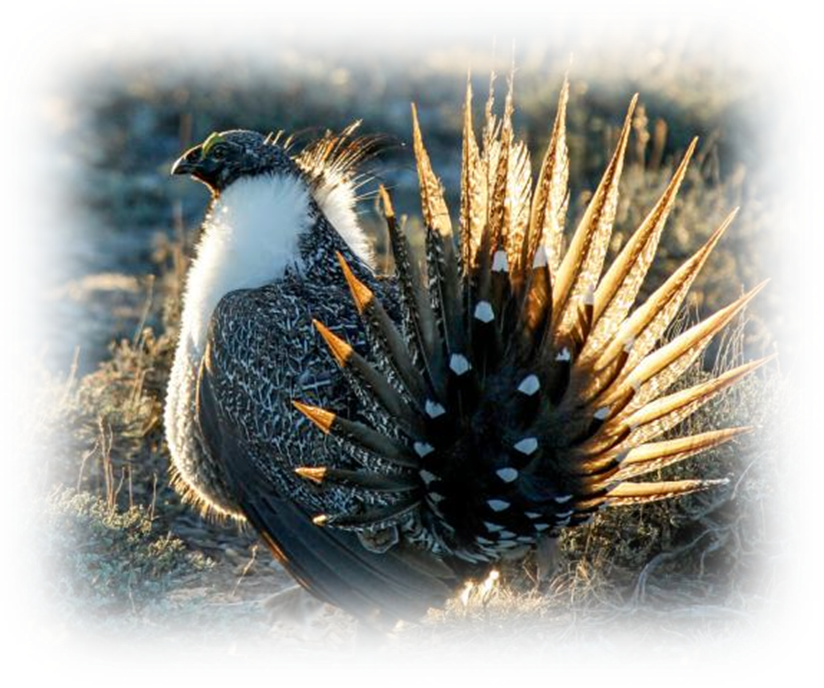 PRIORITY AREAS
Range Health
Forest Health
Ecosystem Health
Ag Water Quality
Ag Energy
Juniper Encroachment
Invasive Species
Grazing management
Coordinated landscape resource management
Complement NRCS sage grouse Initiative (SGI)
Precommercial thinning
Portable solar watering systems for permitees
Fuels reduction
HCRC participation
Landscape resource management
Greater sage grouse Candidate Conservation Agreement w/Assurances (CCAA) outreach & site specific plan development
Basin carp removal
Invasive species
Development of outreach strategy within the Silvies River Demonstration Area
Maintain or improve stream bank vegetation based on site potential and other factors
Reducing energy demand on Harney Electric by improving irrigation efficiency through installing new technology
Solar livestock watering systems: portable & fixed
Snapshot of 2023
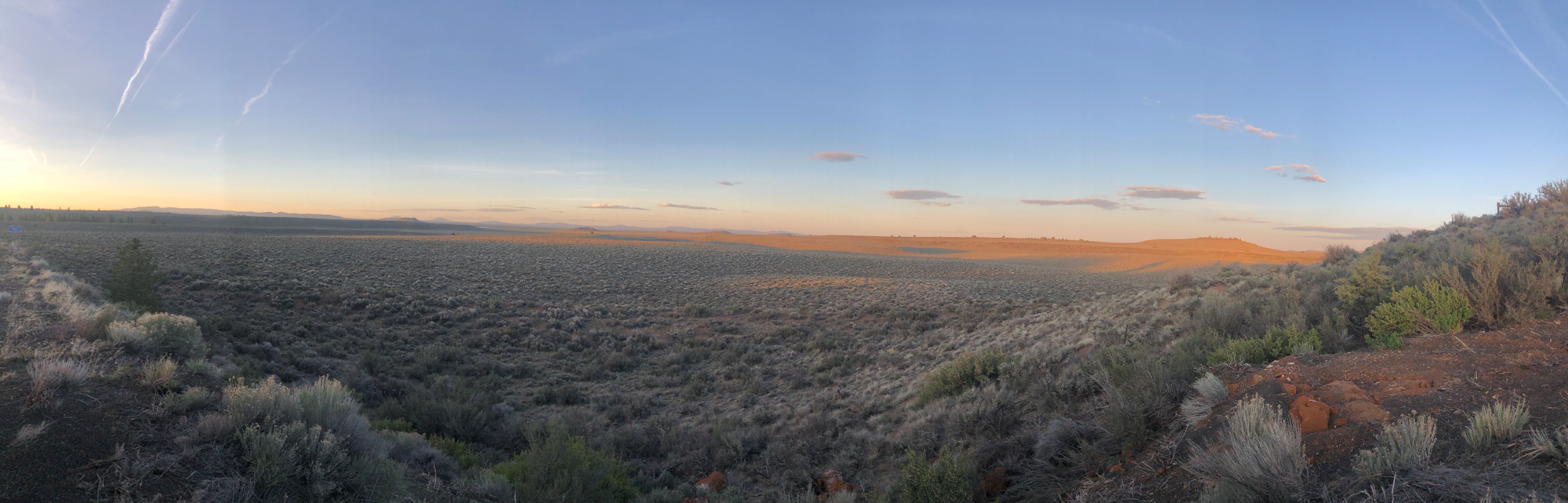 2023 Accomplishments
Secured Funding
SOWR II Weed and Juniper Treatment ($1,825,750) 
Juniper (2,499 private and 1,791 State)Weed (3,100 acres) 
OWEB 
Trout Creek Diversion ($75,000) 
NACD 2023 TA Grant ($71,345)
USFWS Infrastructure Bill Money ($25,000)
ODA TA and Operation ($193,188, 2 years)
SONEC ($66,975)
Pheasant Forever ($288,758, 3 years)
HB 2010 Juniper Cut ($300,000)
BLM Rangeland ($89,500)
OSWB Grants 3 Projects ($26,823)
Completed Funding
Harney Irrigation 
SOWR (4,074.7 acres of juniper, 13,500 acres of medusahead treatment)
Baker Corral (1,273 acres)
7 Small Grants (Water developments and Juniper cutting)
Staff
7 SWCD and 1 CWMA was full staff for the entire year
Improvements
Purchased New Pickup for CWMA
Other
2 OWEB FIP Grants (Sage Grouse and Wet Meadows)
Coordinated with Watershed Council on OWEB Grant
SONEC OWEB Request 4
Sage Grouse CCAA Program
Update
For Private Lands in Harney County
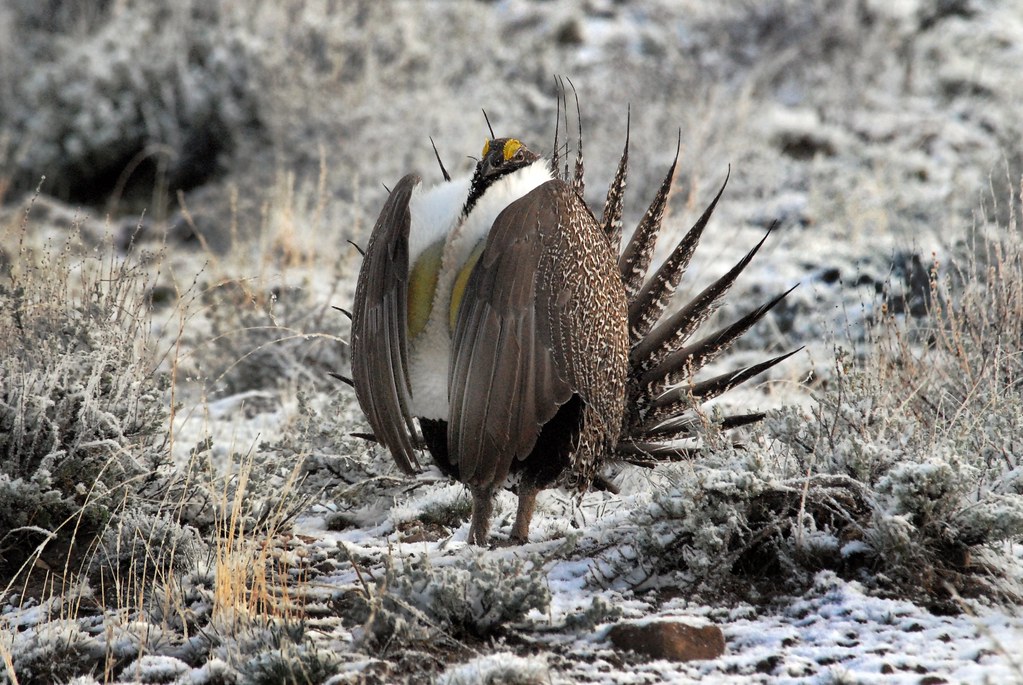 This Photo by Unknown Author is licensed under CC BY-NC-ND
Conservation on CCAA enrolled  properties to date (Approx.)
Conifer Control                       13,275 acres
Annual Grass Treatments     13,293 acres
Water Developments           10
Solar pump conversions       4
Trough escape ramps         97
Fence marked                      18 miles
2024 Projects (Staff Salary Secured: 1.824 million)
HB 2010
Mule Creek Juniper- private 900 acres, BLM 2,372 acres 
Water Infrastructure (HDP)
SOWR II
Juniper- private 2,499 acres, state 1,791 acres
Weeds -3100 acres
Sage Grouse N. Steens RCPP
NRCS 12 Application Submitted
CWMA Stinkingwater Renewal RCPP
NRCS 6 Application Submitted
CCAA SSP Development
CWMA
Grants: Stinkingwater Purple Loosestrife, BLM Weeds, USFS Title II
SONEC (HDP SB 5506)
7 TA for Irrigation improvements
3 miles of ditch maintenance 
NRCS SONEC 
12 applicants, potentially 3 funded 
Rangeland Drill Rental
Mobile Solar Trailers
Burns BLM Rangeland Improvement Projects
OWEB Small Grants 8-9
Drewsey Area
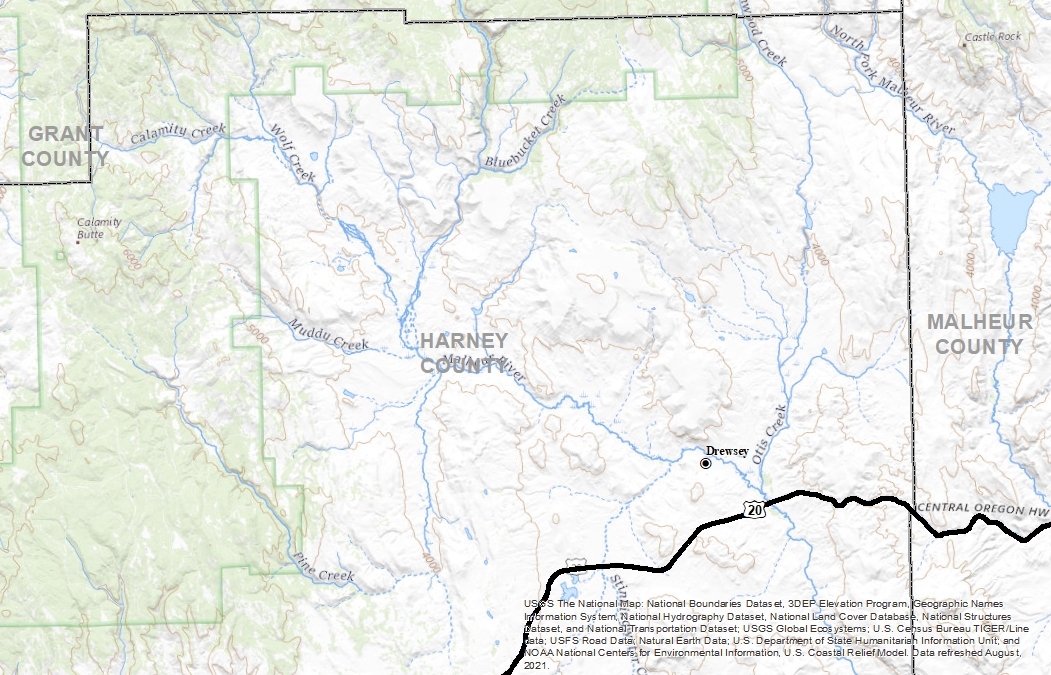 Programs for assistance 
Title 2 (weeds)
Forest Fringe (NRCS)
NRCS SGI
OWEB Large Grants
SIA 
HB 2010 (Mule Creek high priority area)
Proposed Joint Chiefs 2025?
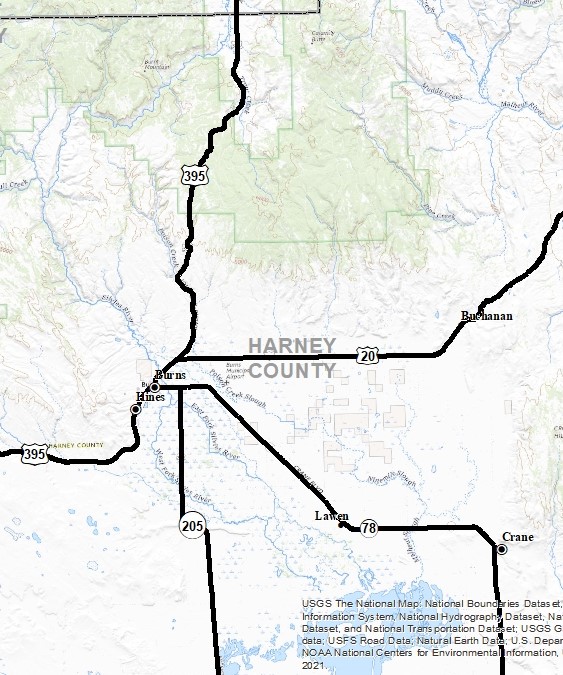 Harney Basin
Programs for assistance 
Title 2 (Weeds) 
Forest Fringe (NRCS)
OWEB Small Grant
OWEB Large Grant
SONEC 
NRCS SGI
NRCS Groundwater 
Proposed Joint Chiefs
OWEB FIP Wetlands
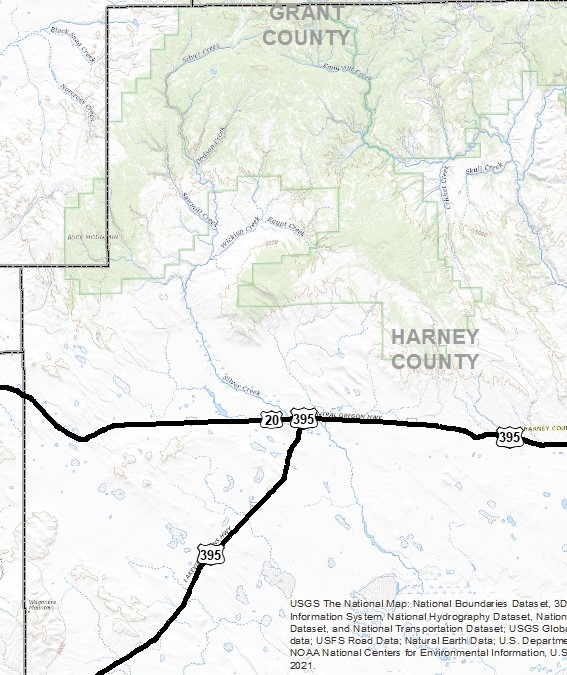 Riley Area
Programs for assistance 
Title 2 (Weeds) 
Forest Fringe (NRCS)
OWEB Small Grant
OWEB Large Grant 
SONEC 
NRCS SGI
NRCS Groundwater
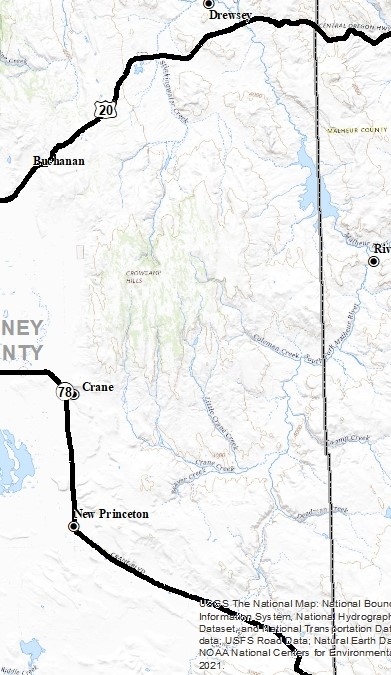 Stinkingwater Area
Programs for assistance 
Stinkingwater RCPP
Sage Grouse RCPP
OWEB Small Grants
OWEB Large Grants
NRCS SGI
Proposed FIP 3.0 for SG
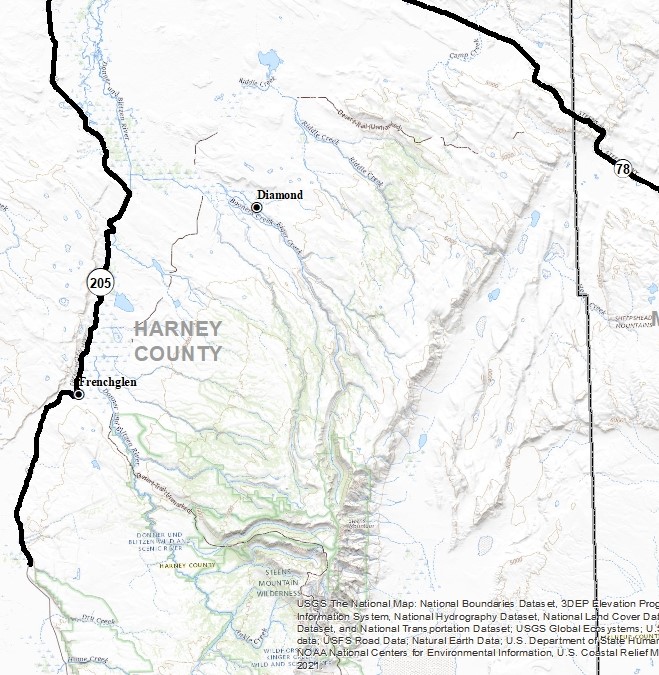 Steens Area
Programs for assistance 
Sage Grouse RCPP
OWEB Small Grant
OWEB Large Grant
NRCS SGI
Proposed FIP 3.0 for SG
Fields/South County
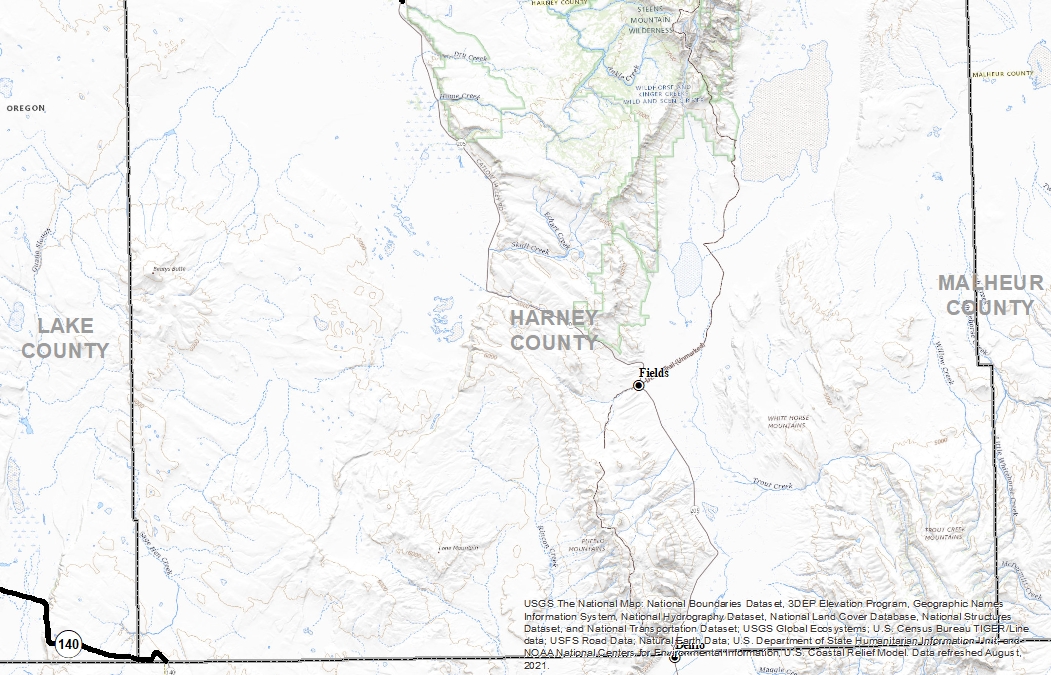 Programs for assistance 
NRCS SGI
OWEB Small Grants 
OWEB Large Grants
Proposed FIP 3.0 for SG
Partnership and Collaboration
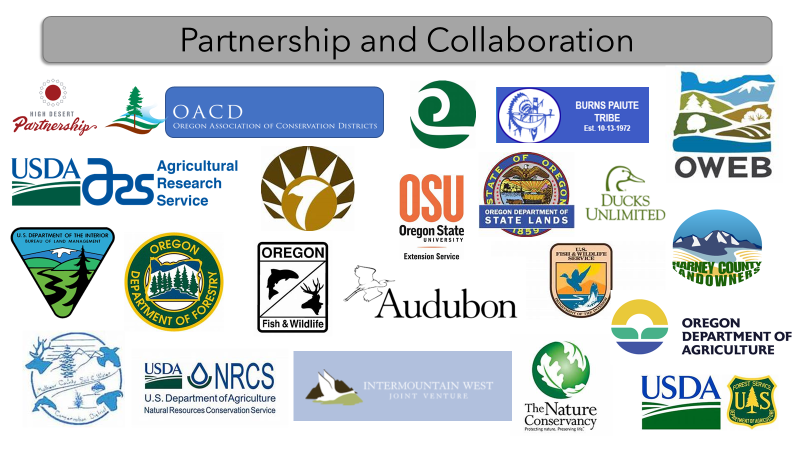